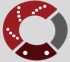 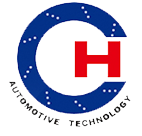 Heyi Machinery Components Co., Ltd.

 Your reliable partner in China
Almost 20 years experience in the auto braking industry
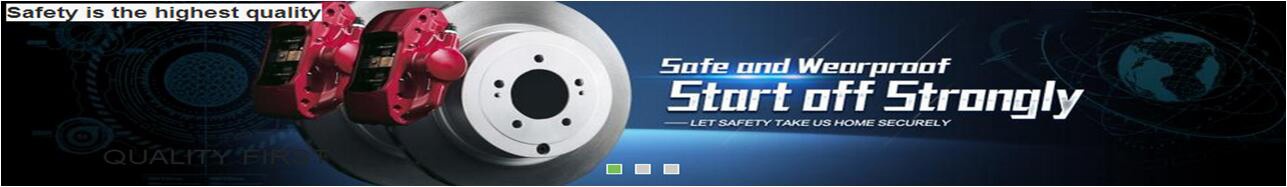 Copyright @ 2019  Heyi, all right reserved
LAYOUT OF WORKSHOPS
Heyi Auto Parts
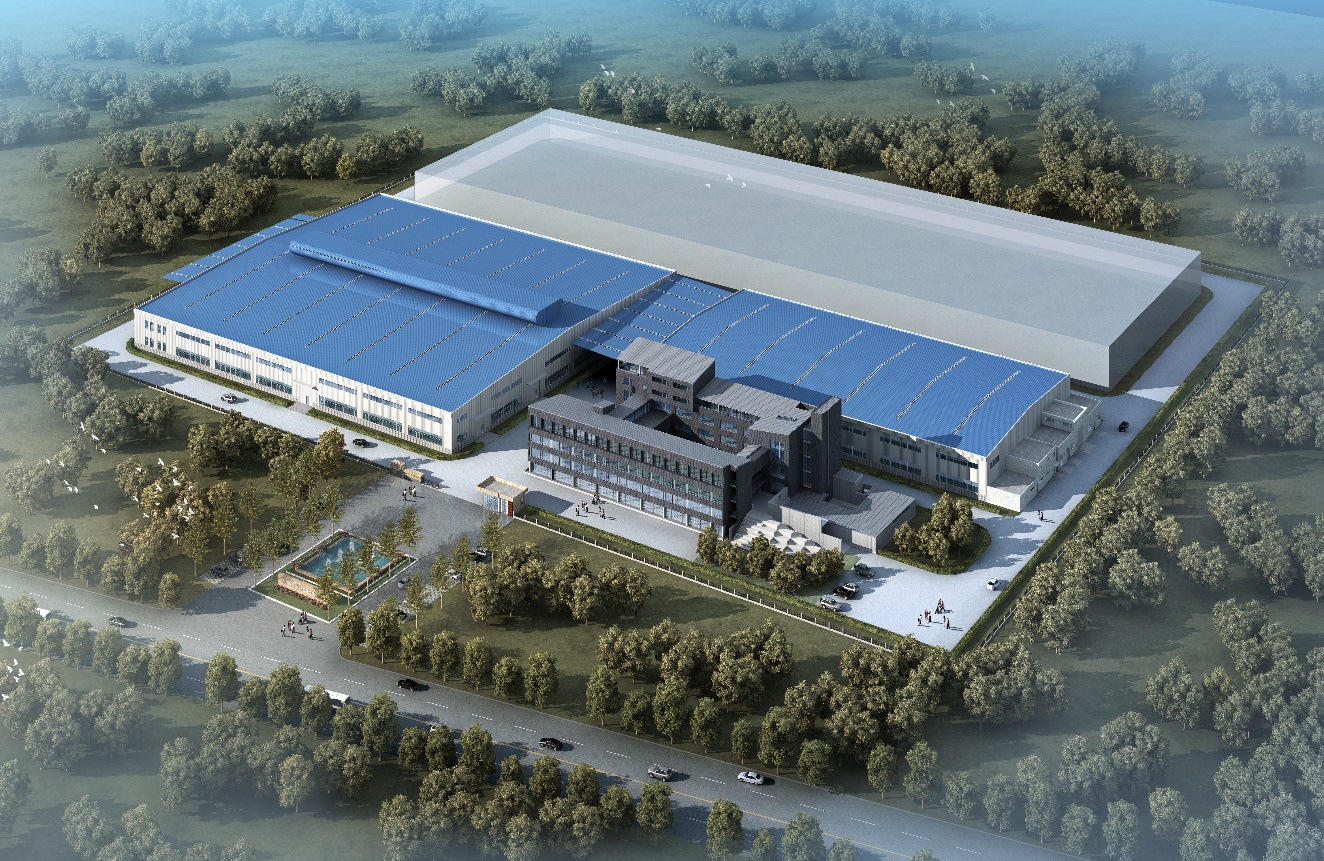 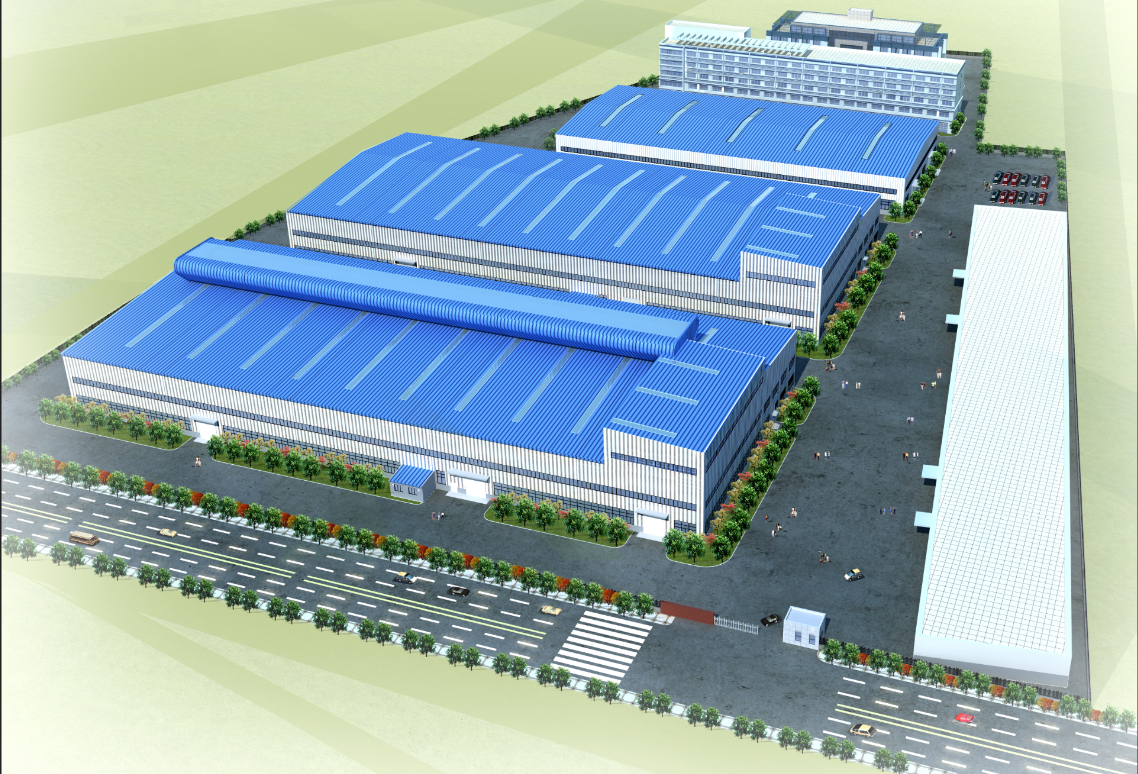 South Plant Area 
 Foundry and Rough Machining
North Plant Area
Fine Machining, Painting and Packaging
Copyright @ 2019 Heyi, all right reserved
COMPANY PROFILE
Heyi Auto Parts
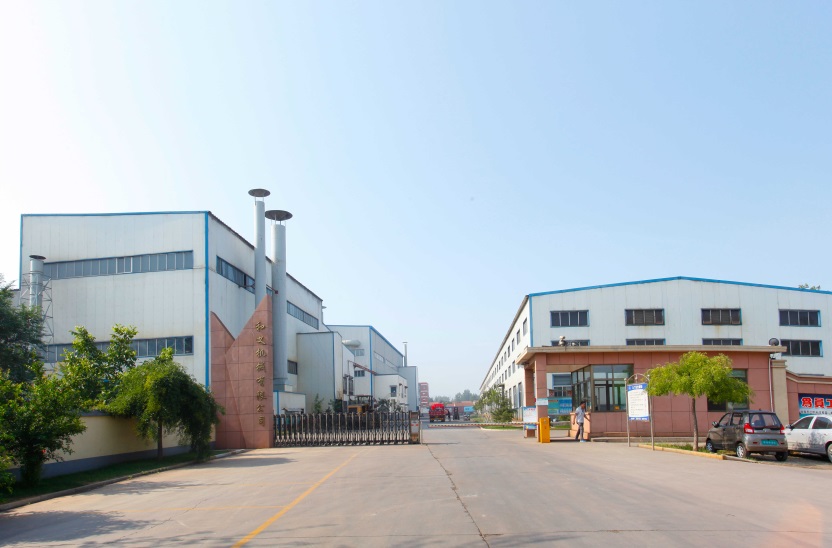 Heyi Machinery Components Co. Ltd.
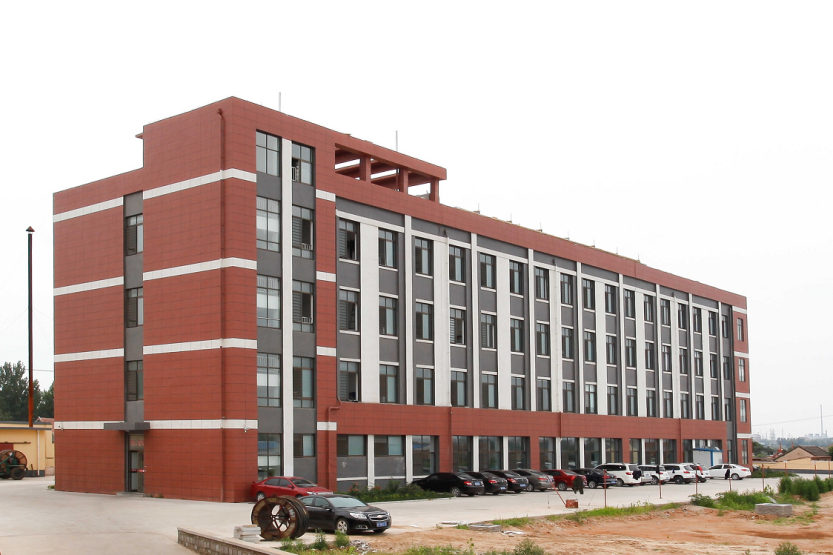 Copyright @ 2019 Heyi, all right reserved
QUALITY CERTIFICATES
Heyi Auto Parts
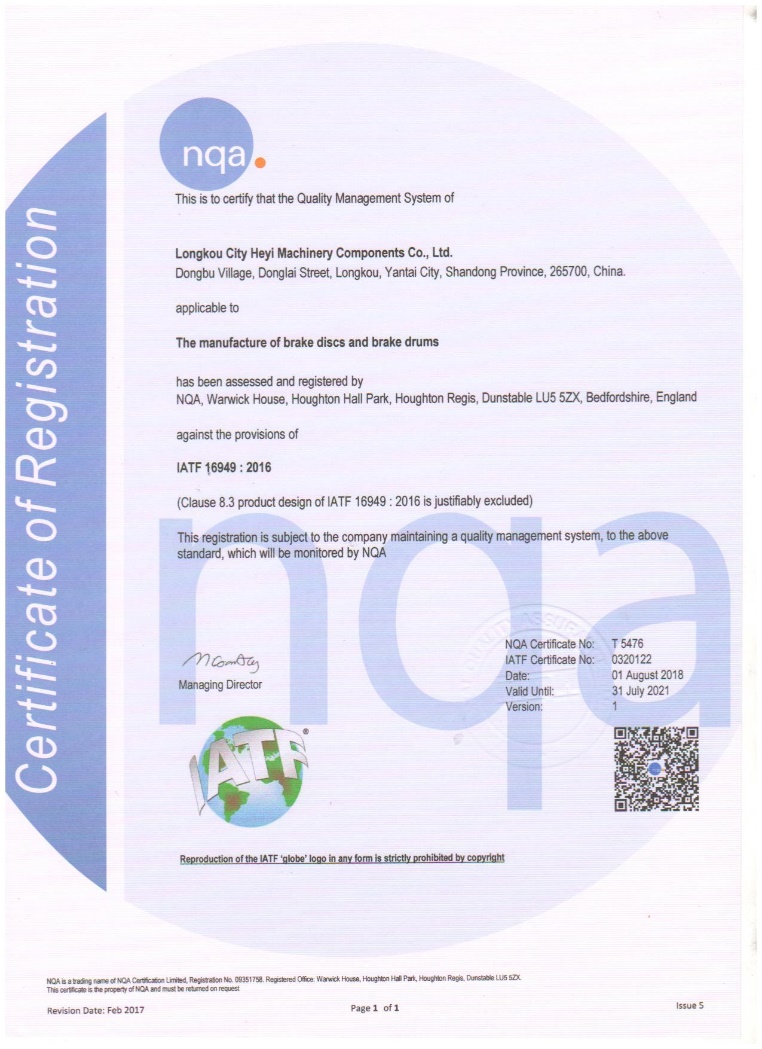 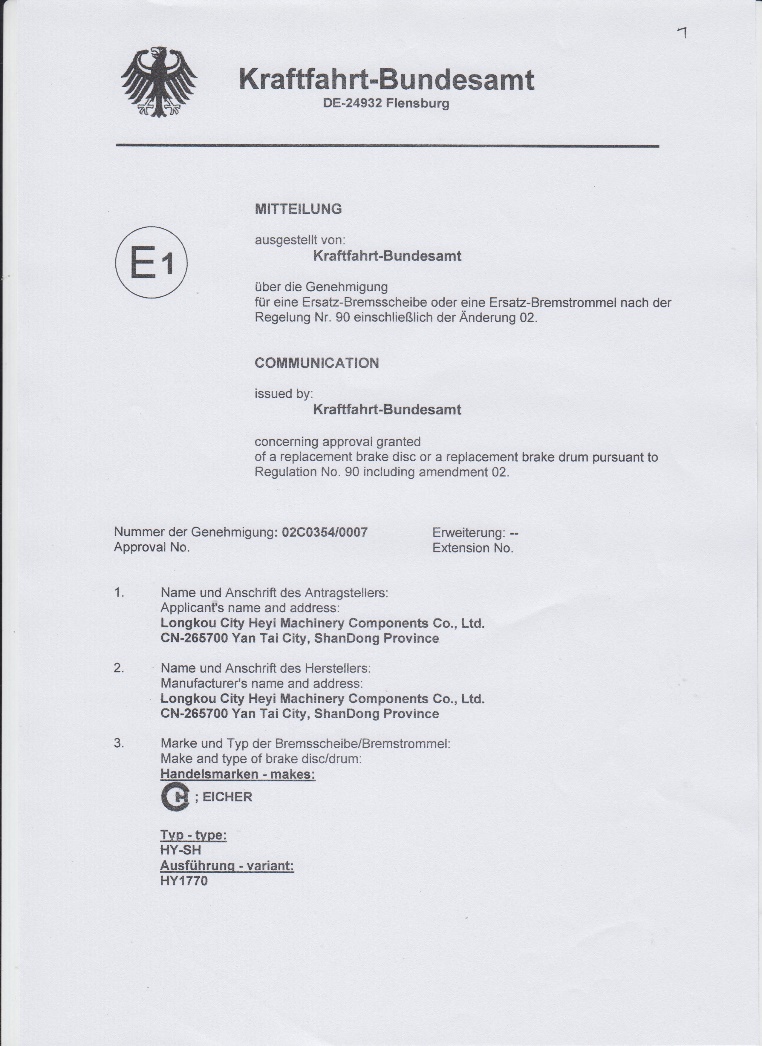 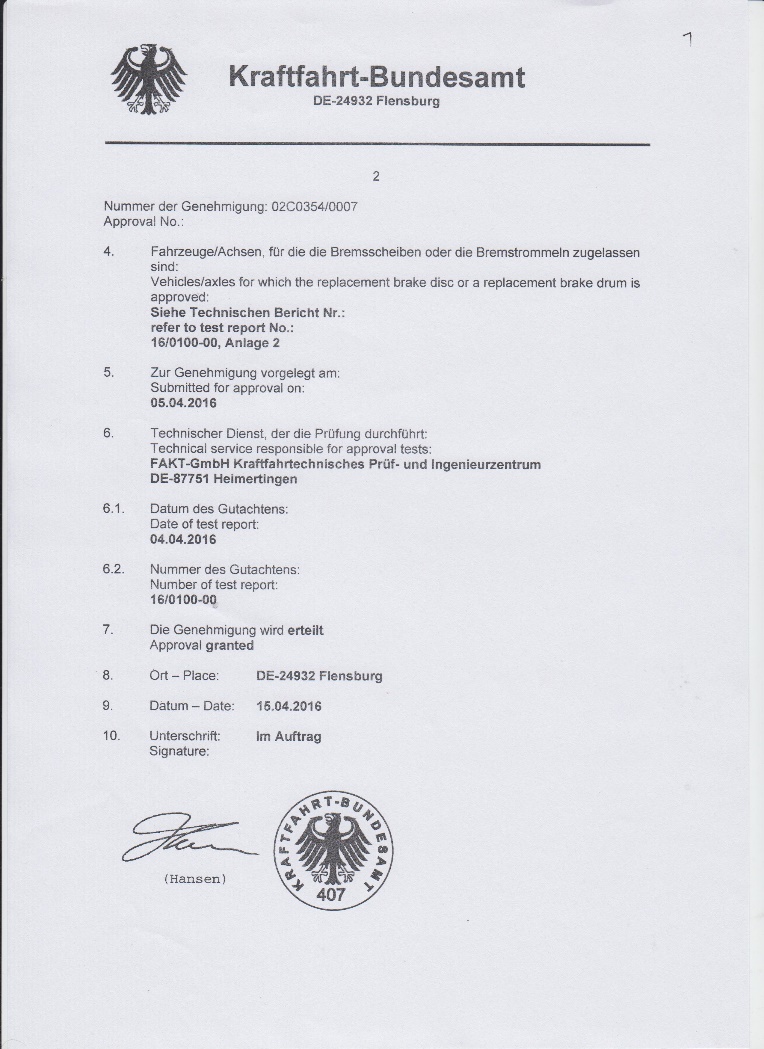 IATF16949 : 2016
ECE R90 -1                                    ECE R90 -2
Copyright @ 2019 Heyi, all right reserved
PRODUCT CATEGORY
Heyi Auto Parts
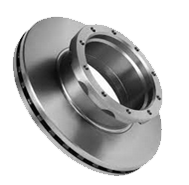 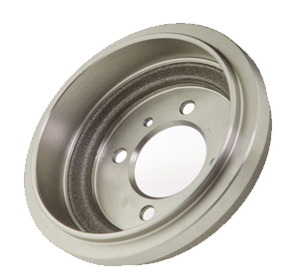 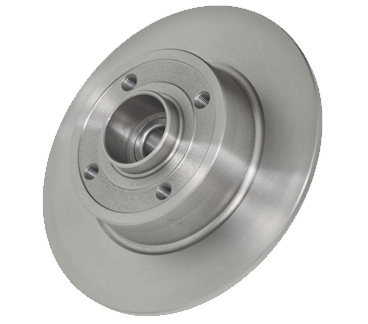 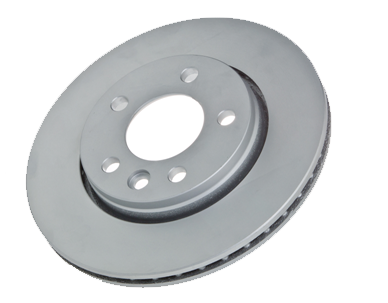 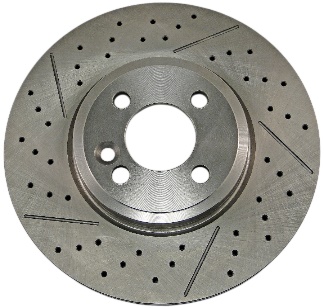 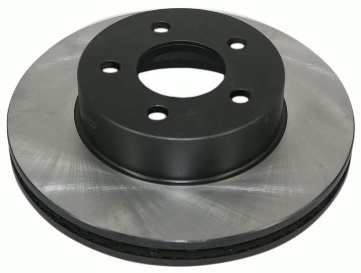 Product Advantages 
Finished, balanced, ready to install (no turning required)  
Match OE in form, fit and function 
Bearings included where required
FOUNDRY WORKSHOP
Heyi Auto Parts
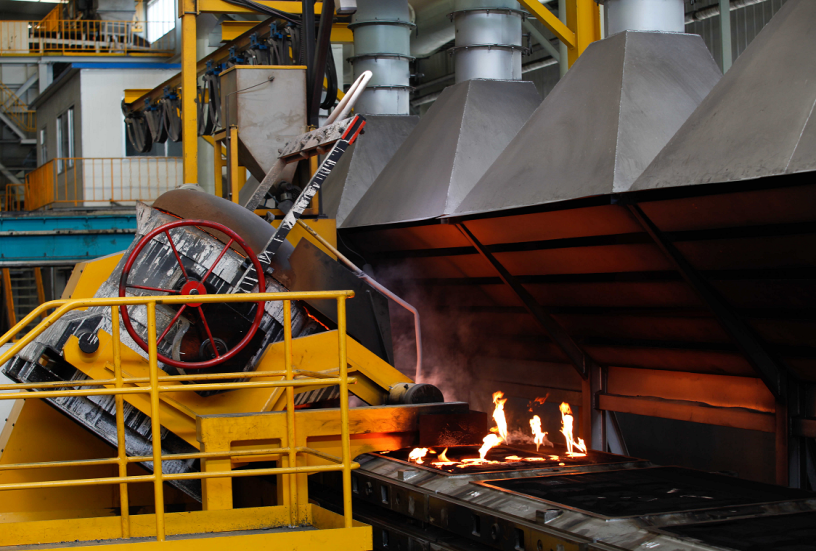 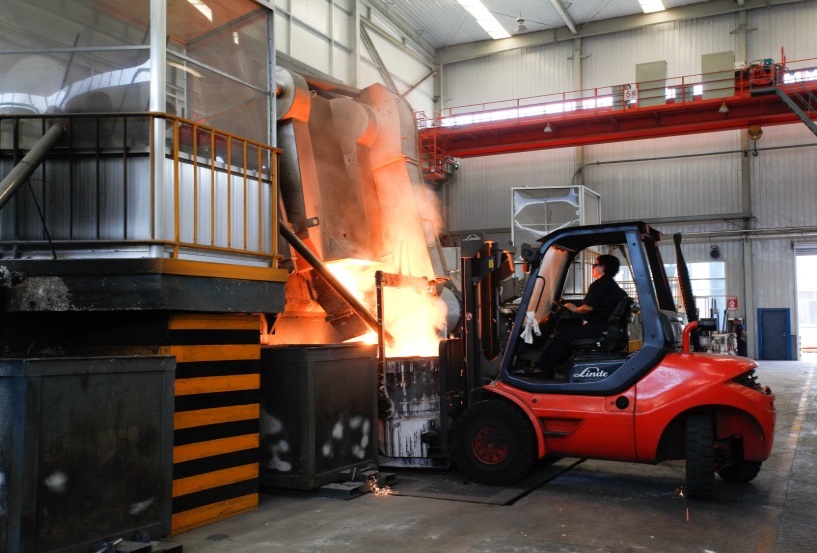 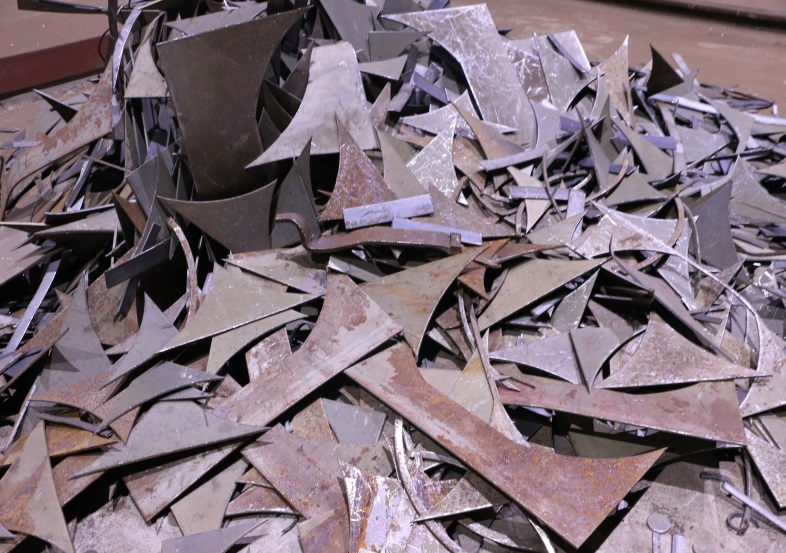 Automated pouring
Raw Material
6T Electric Furnace
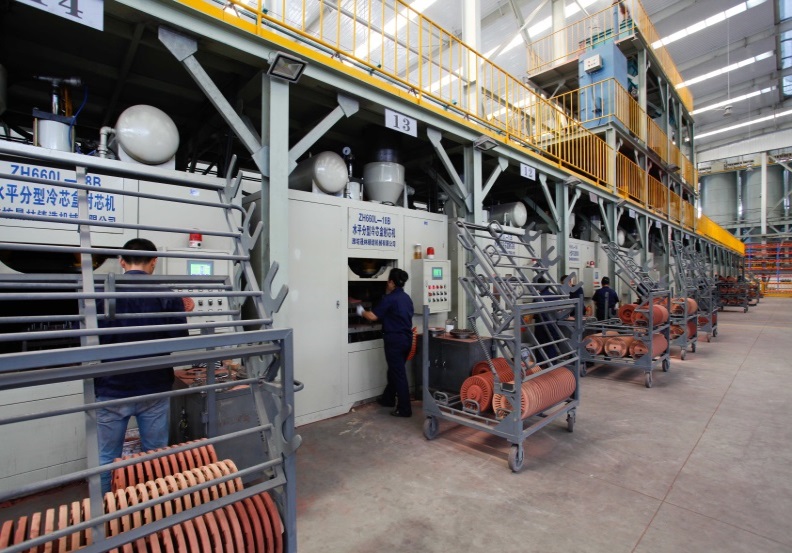 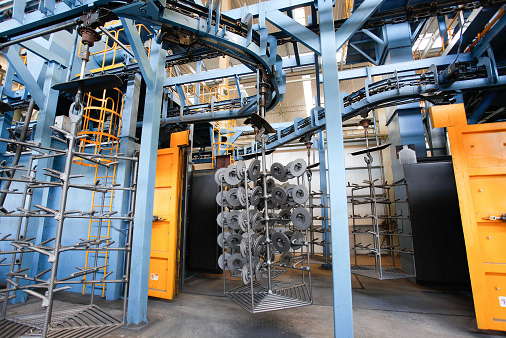 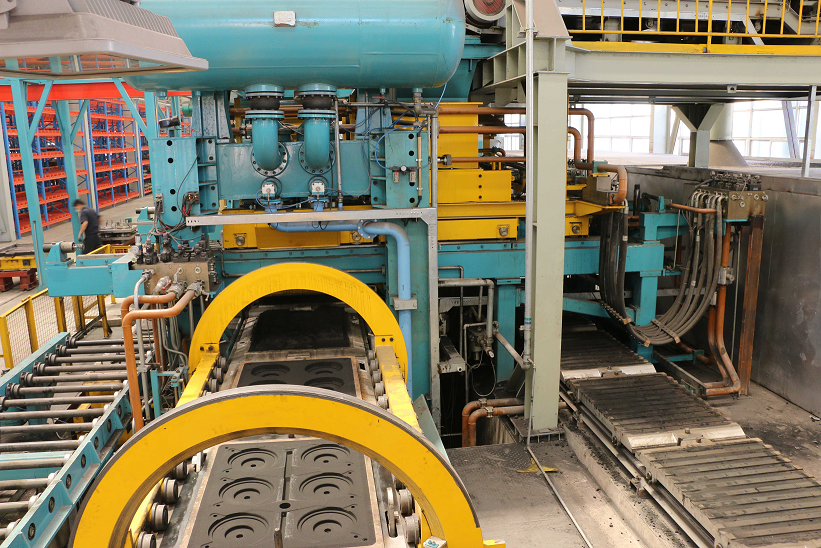 Sand Blasting
Sand Core Making
Automated Molding Line
Copyright @ 2019 Heyi, all right reserved
MACHINING WORKSHOP
Heyi Auto Parts
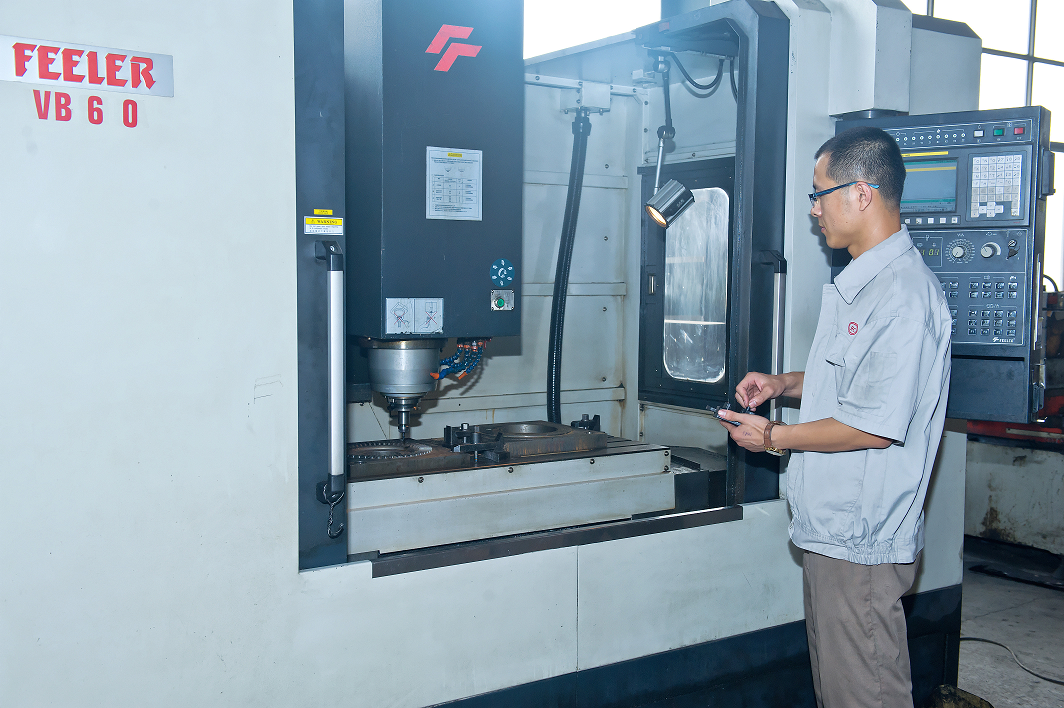 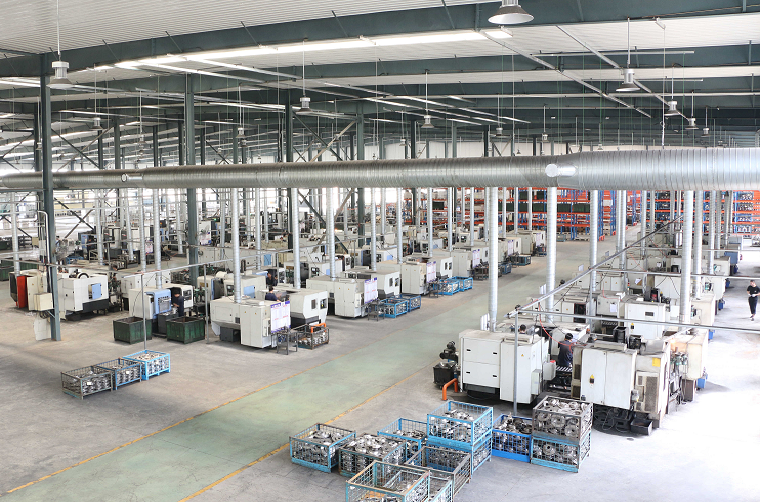 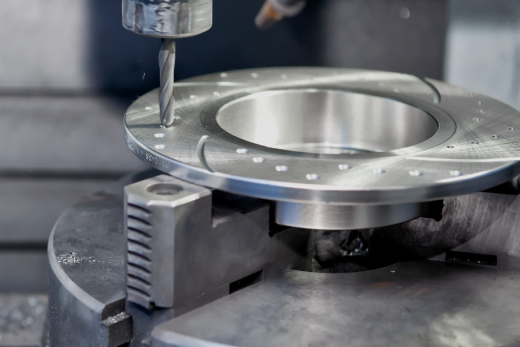 Precise machine
Machining Workshop
Drilling & Slotting
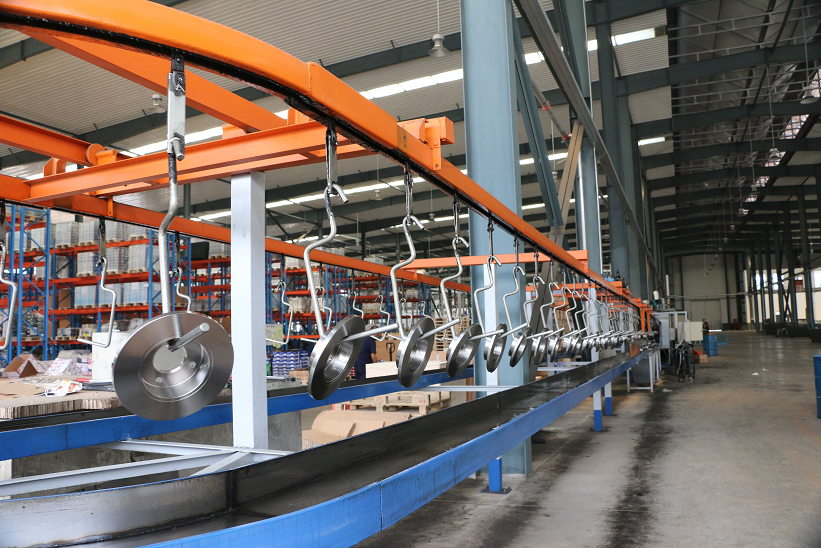 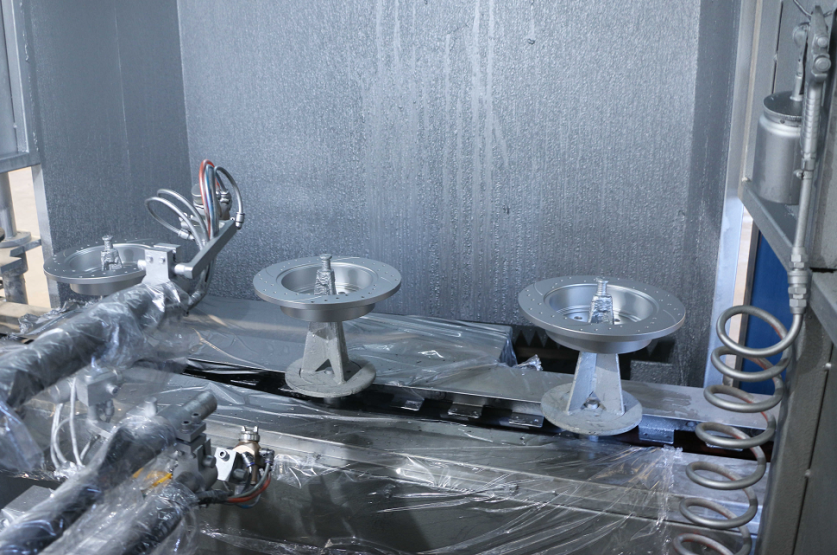 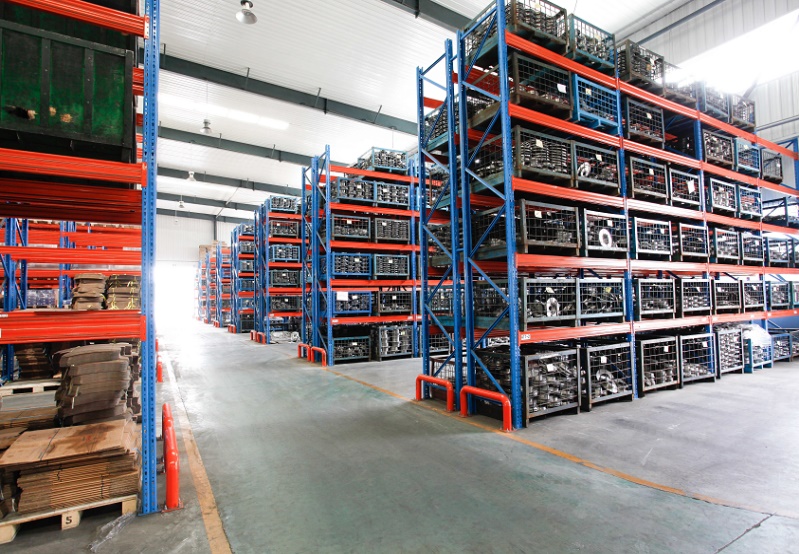 Cleaning line
Automated coating
Warehouse & Stocking
Copyright @ 2019 Heyi, all right reserved
QUALITY CONTROL
Heyi Auto Parts
New Part Number Development 
Reliable sample source 
OEM samples or OEM background customer drawings 
Accurate dimensions and weight measurement 
No lightweight or installation risk 
Casting
Chemical analysis
Metallographic analysis
Hardness and tensile strength etc. 
Products 
Appearance check, sand holes, below holes, shrinkage, cold traps etc.
Full dimensional inspection 
DTV, Runout and Balance test etc.
Copyright @ 2019 Heyi, all right reserved
QUALITY INSPECTION
Heyi Auto Parts
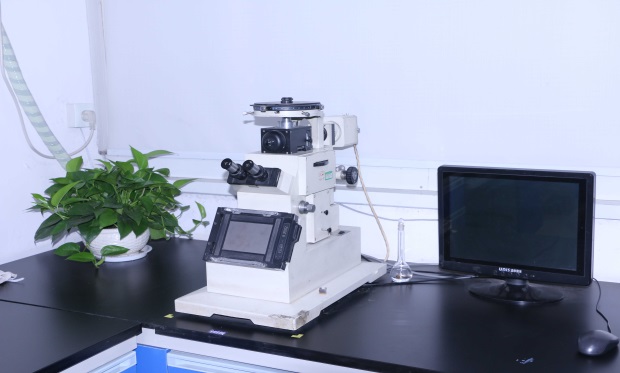 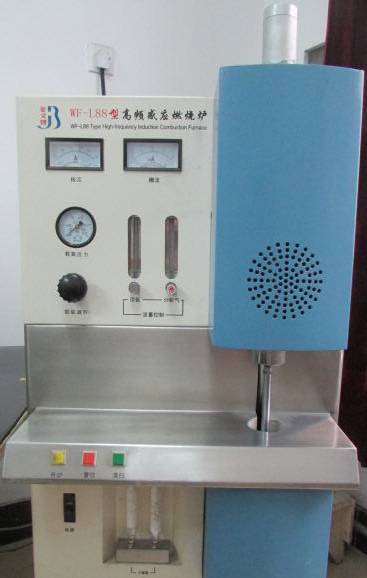 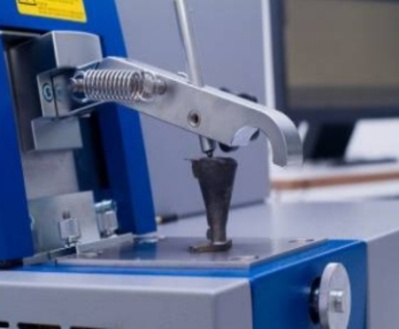 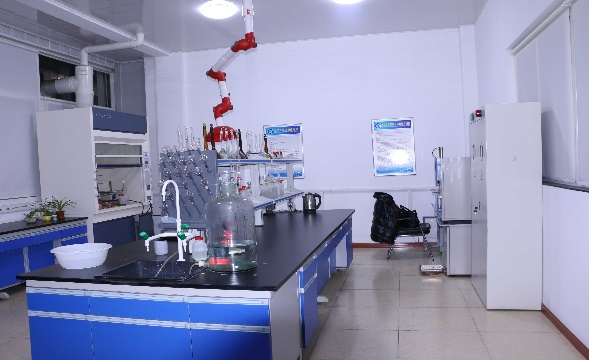 C & S Analyzer
Microstructure
Spectrometer
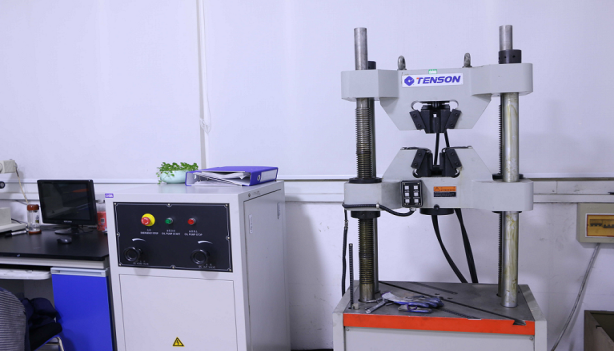 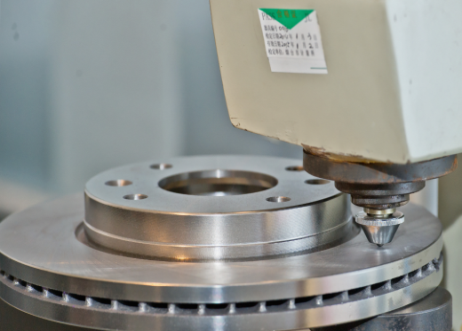 Hardness
Chemical Lab
Tensile Strength
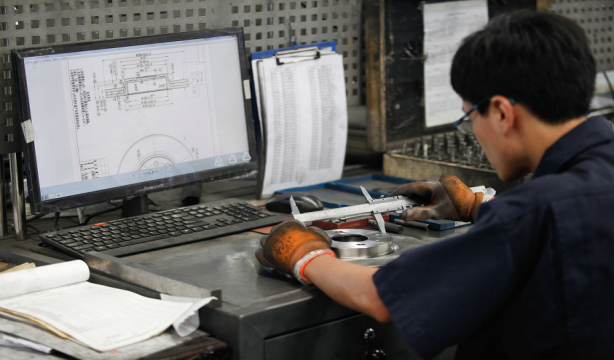 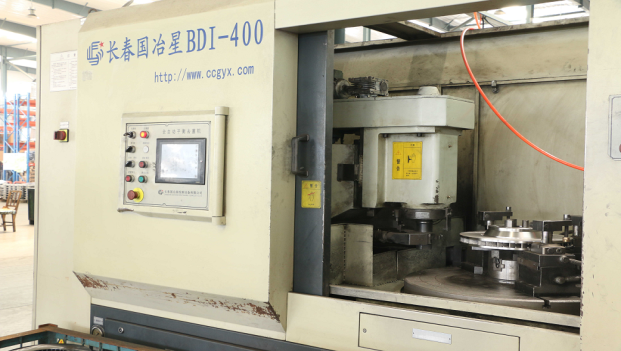 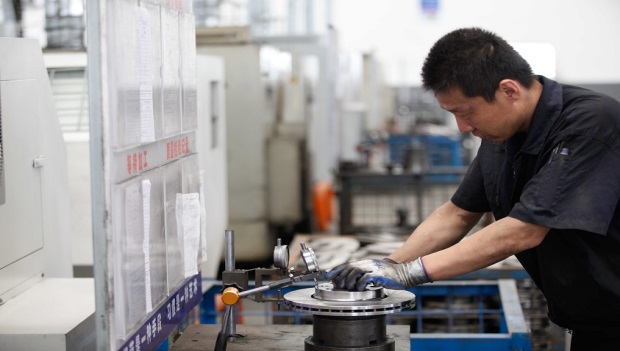 Online inspection
Final inspection
Automated Balancing
Copyright @ 2019 Heyi, all right reserved
MARKET CONTRIBUTION
Heyi Auto Parts
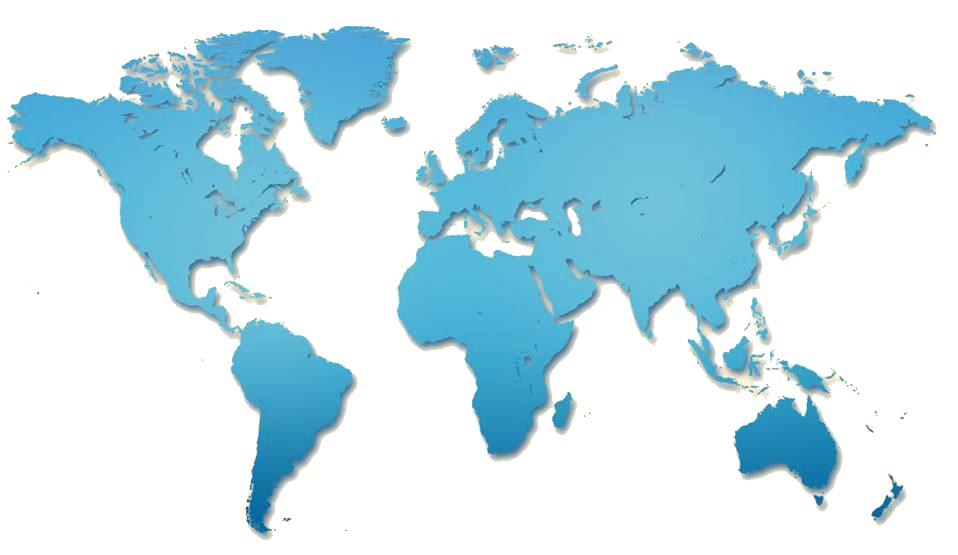 Europe 65%
North America 
30%
All Others 5%
文本
Copyright @ 2019 Heyi, all right reserved
WHY CHOOSE US?
Heyi Auto Parts
Comprehensive category of 
      over 3000 references
State-of-the-art equipment to guarantee precise production
Fast development ability (2 weeks) 
      & rigorous quality control
Excellent cost control ability
Steady lead time and prompt aftersales service
Professional team for efficient communication
Willing to accommodate customers’ special requirements
Keeping improving and standardizing our process
Copyright @ 2019 Heyi, all right reserved
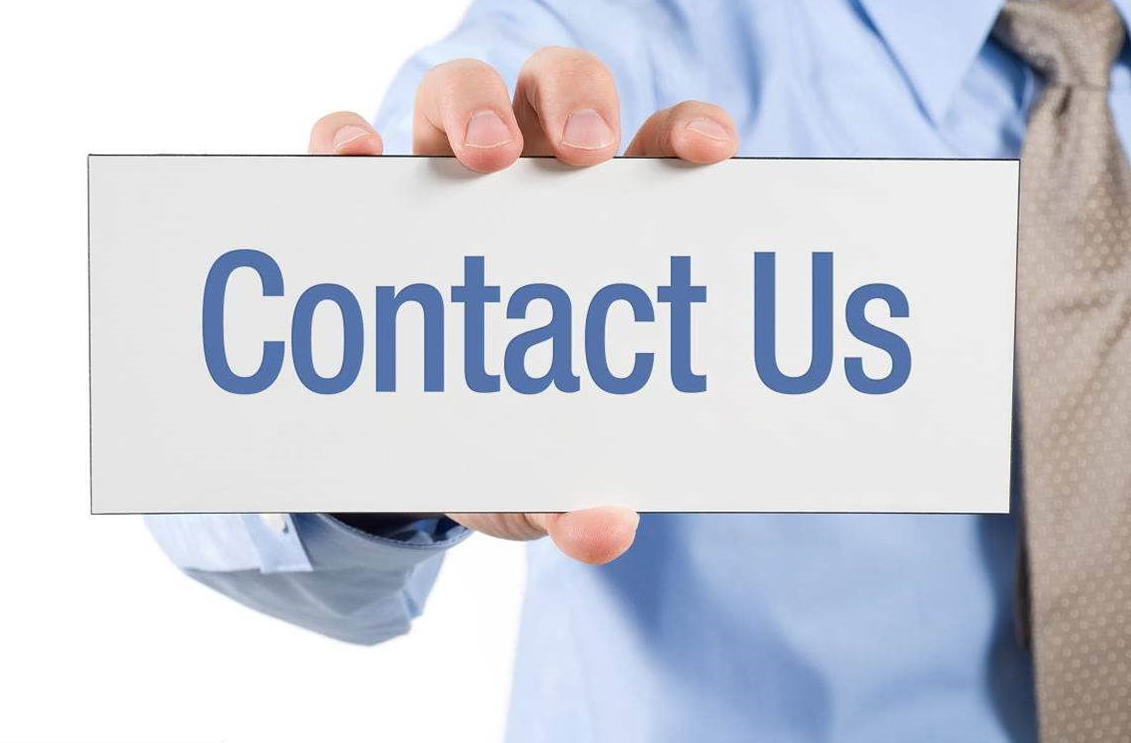 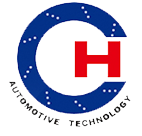 THANK YOU!
Web:        www.heybrakes.com 
                          Tel.:         86 535 5137957
                          Mobile:    86 15006450639
                          Email:      zhumingyang@hcjixie.cn
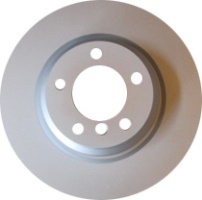 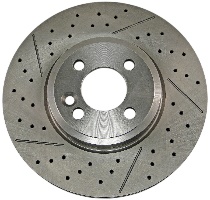 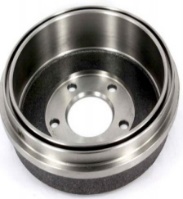 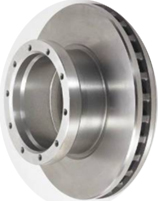 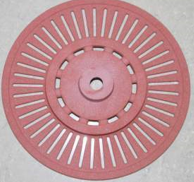 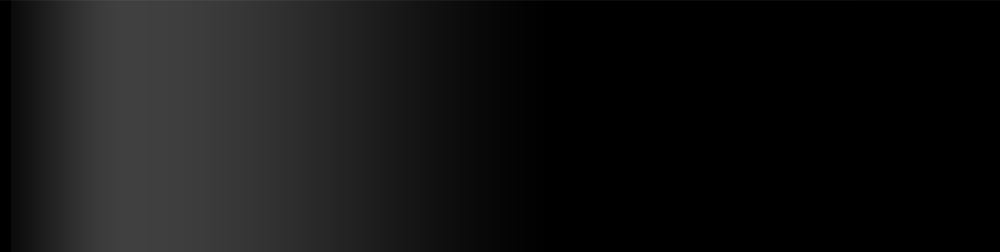 Copyright @ 2019 Heyi, all right reserved